CC Math 6:  Ratios & ProportionsUnit 1
Purpose
Provided is a lesson for teachers to use to help students understand and understand unit rate.  Included are the following resources:
[Speaker Notes: Facilitator notes

Time: 2-3 minutes

Handouts/participant activity: n/a

Focus points:

Review the components that this PD provides:
Standards
Learning Progressions
Lesson Agenda
Resources & Tips
Vocabulary Activities
Lesson
Textbook Connections
Additional Resources]
Common Core Standards
6.RP.3a. Use ratio and rate reasoning to solve real-world mathematical problems. Make tables of equivalent ratios relating to quantities with whole number measurements, find missing values in tables, and plot pairs of values in the coordinate plan. Use tables to compare ratios.
(Apply, 2) (Apply, 3) (Analyze, 3)
[Speaker Notes: Facilitator notes

Time: 2-3 minutes

Handouts/participant activity: n/a

Focus points:

Identifying the standards for lesson and  unwrapping them.]
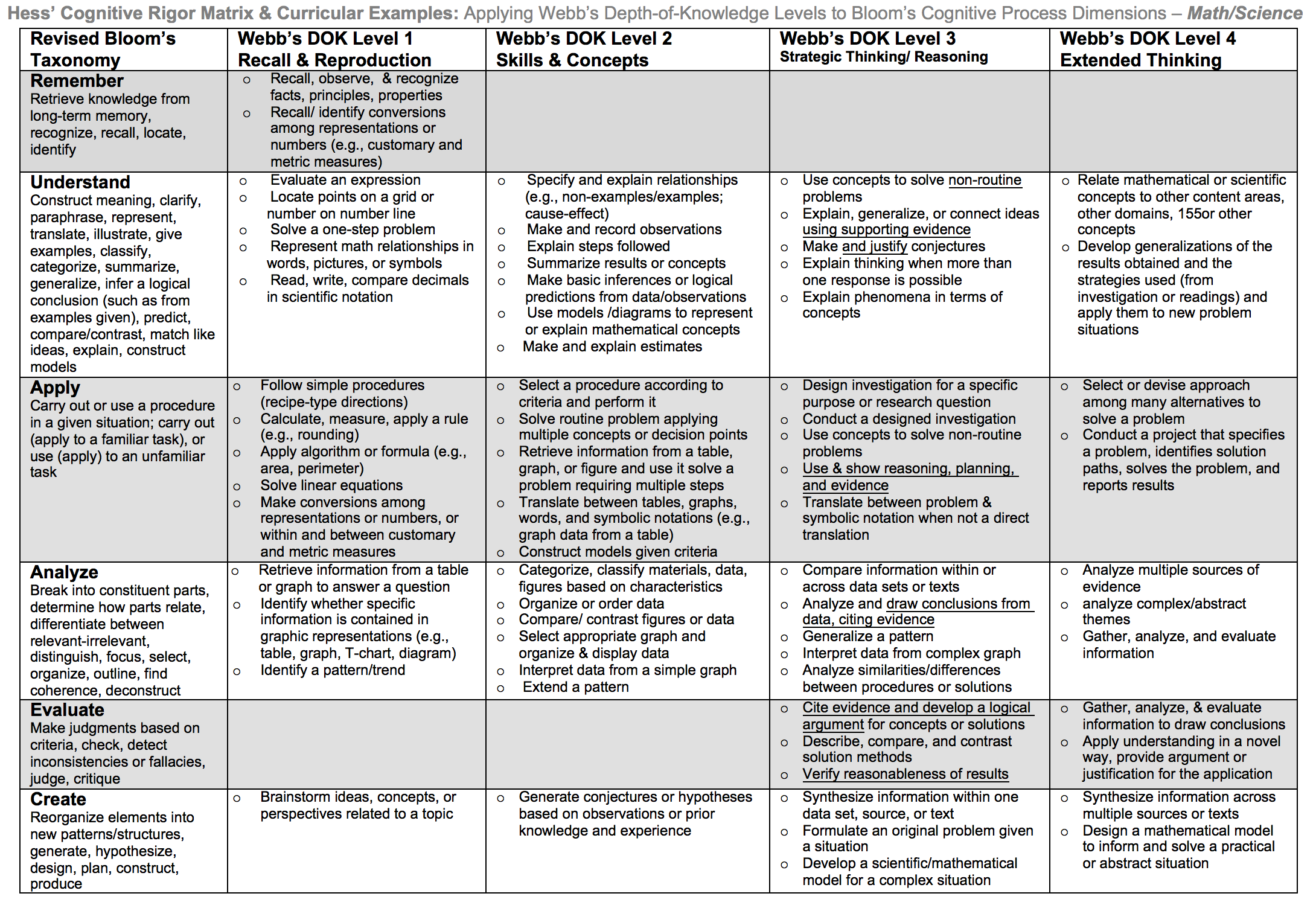 [Speaker Notes: Facilitator notes

Time: 2-3 minutes

Handouts/participant activity: n/a

Focus points:

Yellow, Red, & Green circles indicate the appropriate levels of DOK as required by the standards
The Blue circles fill in the instructional paths needed to assist students in reaching those DOK levels.]
Math Practices
[Speaker Notes: Facilitator notes

Time: 1-2 minutes

Handouts/participant activity: n/a

Focus points:

Review the math practices associated  with the lesson being presented.]
Ratio & ProportionsPrerequisite Skills: CC Math 6
https://commoncoretools.files.wordpress.com/2012/02/ccss_progression_rp_67_2011_11_12_corrected.pdf
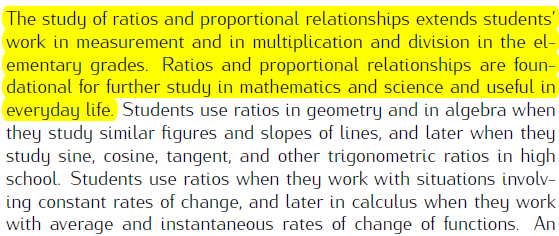 [Speaker Notes: Facilitator notes

Time: 2-3 minutes

Handouts/participant activity: n/a

Focus points:
Review the prerequisite skills the students completed prior to 6th grade and connect to what they will study during the CC Math 6 course.]
Changes in Grade Level Standards
8th grade
New- Completely new course
Includes the domain, Functions
Excludes the domain, Ratio and Proportional Relationships
7th grade
New Emphasis- Every RP standard was previously taught in the 6th grade for CST
Calculate given percentages of quantities and solve problems involving discounts at sales, interest earned, and tips. (6th)
Use proportions to solve problems. Use cross-multiplication as a method for solving such problems. (6th) 
Students analyze and use graphs, and rules to solve problems involving rates and proportions. (6th)
6th grade
New emphasis
Number sense strand redefined and broken into parts with some standards in the CC domain Ratio and Proportional Relationships
Algebra and Functions strand removed
No standard for converting fractions to percents
Grades K – 5th 
Connecting standards
Source- http://commoncore.lacoe.edu/ccsesa/math.php
[Speaker Notes: Facilitator notes

Time: 2-3 minutes

Handouts/participant activity: n/a

Focus points:

There are major changes at each grade level with the domain of statistics and probability that have caused a shift  in standards from CST time to Common Core Standards
Major points- Statistics and probability are no longer in Grades K – 5. Standards have switched between the 6th and 7th grade.  There is also a completely new course for 8th grade students, which is CC Math 8.  Therefore, the are now standards that were shifted from CST courses and into this new Common Core Course.]
Middle School Focus
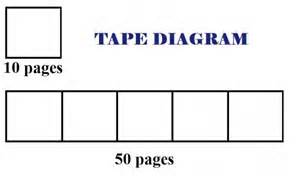 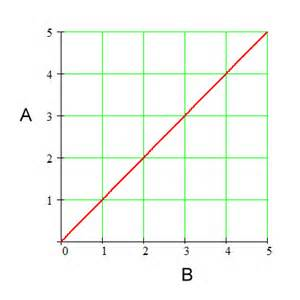 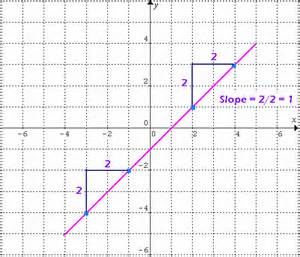 Grade 6
Understand ratio concepts and use ratio reasoning to solve problems.
Includes percent ratio and converting units of measurements
Note: Suggested strategies include ratio tables, tape diagrams, double number line or equation.
Grade 7
Analyze proportional relationships and use them to solve real-world and mathematical problems.
Compare unit rates
Decide if a relationship is proportional
Identify the constant of proportionality
Use proportional relationships with percents
Note: Required to do this with tables, graphs, diagrams and equations (y=kx)
Grade 8
Expressions and Equations
Understand the connection between proportional relationships, lines, and linear equations.
Unit rate defined as slope
Derive the equation  
Functions
Use functions to model relationships between quantities.
Source - California Framework
[Speaker Notes: 2 – 3 minutes
Facilitator’s Notes:
What are  those standards that you must focus on and which ones are not part of your course with the new shifts in standard under common core?
Grade 6
Develop understanding of statistical variability.
Summarize and describe distributions.
Grade 7
Use random sampling to draw inferences about a population.
Draw informal comparative inferences about two populations.
Investigate chance processes and develop, use, and evaluate probability models.
Grade 8
Investigate patterns of association in bivariate data.

Let the participants know that they will use this handout in a later activity.]
Learning Progression: Road to HS
https://commoncoretools.files.wordpress.com/2012/02/ccss_progression_rp_67_2011_11_12_corrected.pdf
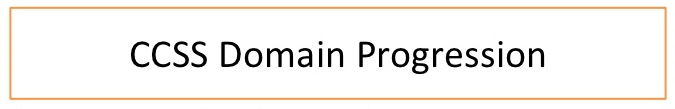 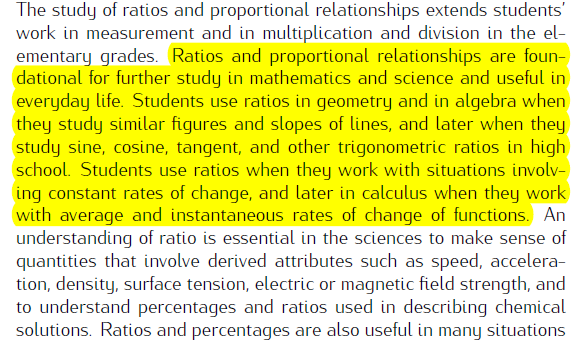 [Speaker Notes: Facilitator notes

Time: 2-3 minutes

Handouts/participant activity: n/a

Focus points:

Let’s take closer look at the California Department of Education’s description of the CC Math 8 course.  
Read the highlighted portion
The state framework shows the importance of the Grade 8 Math Course and how it has became the new gateway course for higher level math, as well as how Algebra 1 had shifted to high school.]
Lesson Agenda
Vocabulary
Video: Understand and solve unit rate problems by using graphs of equivalent ratios
Lesson: New Cell Phone Task
Textbook Connections
[Speaker Notes: Facilitator notes

Time: 2-3 minutes

Handouts/participant activity: n/a

Focus points:

Review the lesson  agenda prior to implementation]
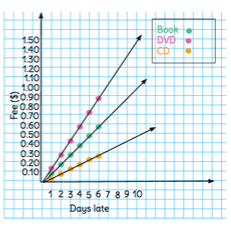 Core Lesson
Planning for Instruction with Unit Rate by Using Graphs of Equivalent Ratios
[Speaker Notes: Facilitator notes

Time: 1 minute

Handouts/participant activity: n/a

Focus points:

Title Page for lesson]
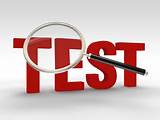 Getting Ready
Pre-assessment- used to determine understanding of prerequisite skills
Prerequisite skills include
6 RP1
Understand the concept of a ratio and use ratio language to describe a ratio relationship between two quantities.
6 RP2
Understand the concept of a unit rate a/b associated with a ratio a:b with b ≠ 0, and use rate language in the context of a ratio relationship.
Source: http://curtismapper.pic.ucla.edu/MapApp/app/#/map
[Speaker Notes: Facilitator notes

Time: 2-3 minutes

Handouts/participant activity: n/a

Focus points:

Review what standards should be covered in a pre-assessment activity.  This shows what students should have already learned prior to your course.  Using a pre-assessment activity will assist students in frontloading prior knowledge before beginning new]
Misconceptions and Anticipated Issues
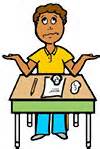 Common Issues
Suggested Strategies/Resources
Thinking all points on the graph have to be at intersecting lines or that every number graphed has to be marked on the axes.
Misreading the slope on the graph as actual slope in real life.
Not finding unit rate
Use a whole-class discussion about the task, and share student approaches to describe patterns on the graph, as well as how it is marked.
Use a whole-class discussion to analyze the real-life interpretation of the steepness of the line.
Review vocabulary flip book, and discuss how unit rate answers the question how many (or how much) for 1.
[Speaker Notes: Facilitator notes

Time: 2-3 minutes

Handouts/participant activity: n/a

Focus points:

These are guided questions to improve our students’ learning when misconceptions may occur.
These are guided questions to improve our students’ learning.]
Required Resources
Materials Required
Special Materials: 
Graph paper for each student

Handouts:
Learnzillion presentation handouts
Learnzillion additional worksheets
https://learnzillion.com/lesson_plans/294-understand-and-solve-unit-rate-problems-by-using-graphs-of-equivalent-ratios
[Speaker Notes: Facilitator notes

Time: 2-3 minutes

Handouts/participant activity: n/a

Focus points:

Review the list of resources needed for the lesson and where to find materials online.]
Needed Vocabulary
Alternative tools: 
Word Map, Frayer Model, etc.
Rate
Unit Rate
Ratio
Ratio Graph
 Constant
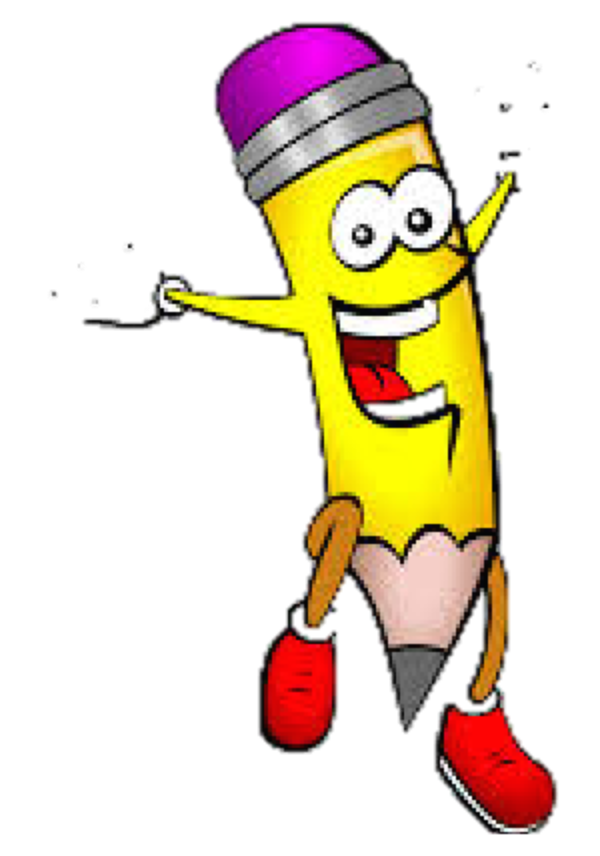 Layered Book Example
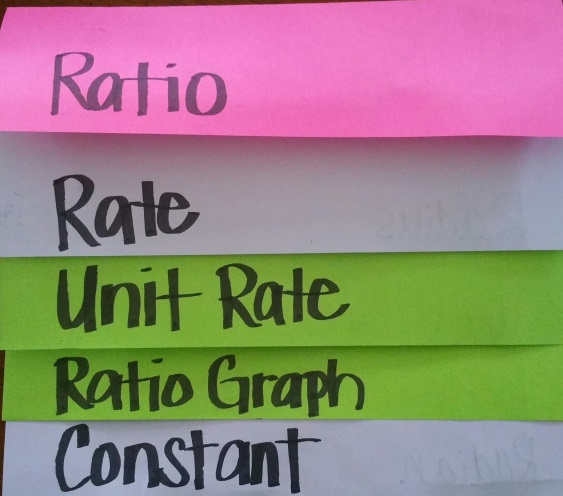 [Speaker Notes: Facilitator notes

Time: 4-5 minutes

Handouts/participant activity: n/a

Focus points:
This shows a list of required academic language vocabulary that is needed for the lesson.  In addition, a strategy, “Layered Book” is shown with the suggestion that there are alternative strategies that can  be used as well.]
Learnzillion
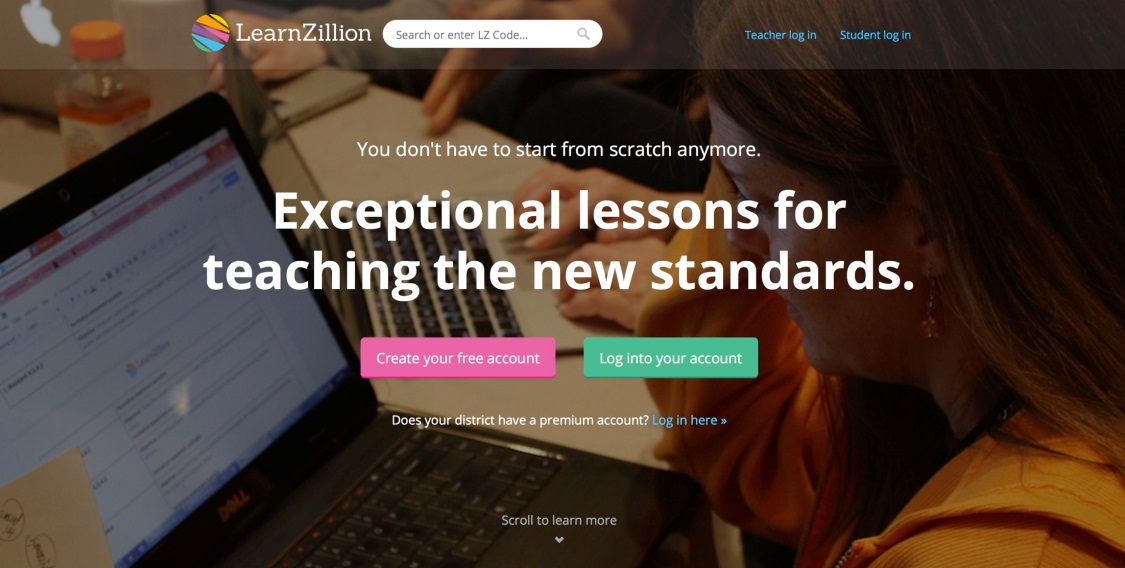 For this lesson you need to create an account to access the handouts from Learnzillion. 

This is a free account and you will have access to many more lessons.
[Speaker Notes: Facilitator notes

Time: 4-5 minutes

Handouts/participant activity: n/a

Focus points:
This is an introduction to the Learnzillion.com website where today’s lesson was pulled from.  Teachers can sign up for a free account and have full access.]
Understand and solve unit rate problems by using graphs of equivalent ratios
https://learnzillion.com/lesson_plans/294-understand-and-solve-unit-rate-problems-by-using-graphs-of-equivalent-ratios
[Speaker Notes: Facilitator notes

Time: 15 - 20 minutes

Handouts/participant activity: n/a

Focus points:
Click on the hyper link to take you to the lesson.  Lesson includes: PowerPoint, Video, and  handouts.  As a department, we will explore this resources together]
Planning and Time
[Speaker Notes: Facilitator notes

Time: 1 - 2 minutes

Handouts/participant activity: n/a

Focus points:
Suggested pacing for this lesson]
Textbook Connection:California Math
Textbook Course 1 Section 1.5
Classwork: Pages 48-49, problems 1 – 5 
Homework: Page 51-53,  problems 1 - 15
Extra Practice: Course 1 Resources by Chapter Section 1.5 
Lesson 5 HW Practice
Lesson 5 Extra Practice: Graphing Ratio Tables
Student Re-teaching Section 1.5
Re-teaching: Graphing Ratio Tables
Assessment Book Course 1 Section 1.5
Self-Check Quick 1.5
[Speaker Notes: Facilitator notes

Time: 1-2 minutes

Handouts/participant activity: n/a

Focus points:
Connections to the California Math textbook for this specific standard / concept.  As a department we may want to review this as well to compare to the Learnzillion lesson.]
Additional Resources
Illustrative Mathematics  - www.illustrativemathematics.com
Speed Conversions
Exam Scores
Which Detergent is a Better Buy?
Khan Academy - www.khanacademy.org
Engage NY Common Core Curriculum
Grade 6 Math Module 1, Topic C, Lesson 20
https://www.engageny.org/resource/grade-6-mathematics-module-1-topic-c-lesson-20
[Speaker Notes: Facilitator notes

Time: 3 - 4 minutes

Handouts/participant activity: n/a

Focus points:
This is a list of additional resources surrounding the standards that may be used.  If time permits, as a  department, explore these sites.]
Textbook Connection:Go Math
Lesson 7.1: Ratios, Rates, Tables and Graphs
Classwork Page 176, Problems 1 – 6
Homework Page 177-178, Problems 7-17
[Speaker Notes: Facilitator notes

Time: 1-2 minutes

Handouts/participant activity: n/a

Focus points:
Connections to the Go Math textbook for this specific standard / concept.  As a department we may want to review this as well to compare to the Learnzillion lesson.]
Textbook ConnectionCPM
7.1.3 How Can I Find the Rate?
Classwork, Pages 646-648
Homework, pages 649-650
[Speaker Notes: Facilitator notes

Time: 1-2 minutes

Handouts/participant activity: n/a

Focus points:
Connections to the CPM textbook for this specific standard / concept.  As a department we may want to review this as well to compare to the Learnzillion lesson.]
Need Help?
Contact your 
Secondary Math Coordinator